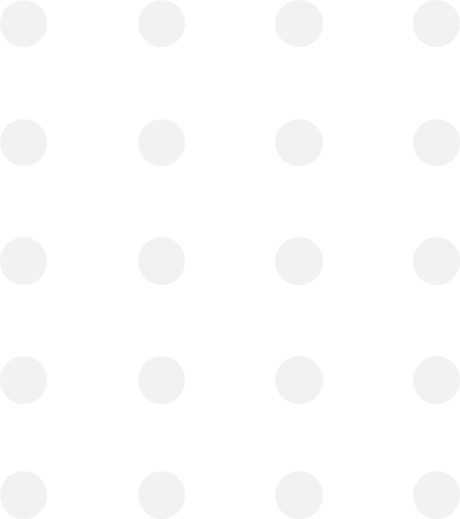 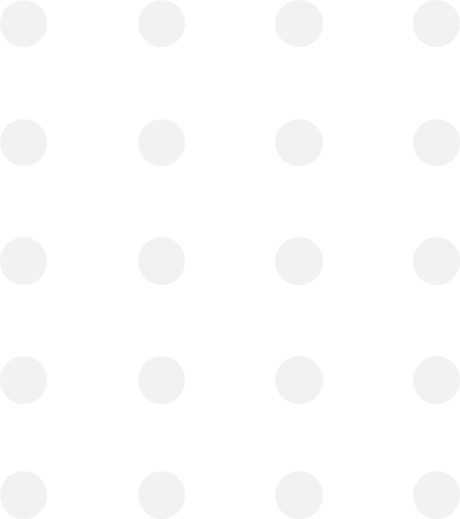 MID YEAR WORK SUMMARY
FREE PPT TEMPLATE
Insert the Subtitle of Your Presentation
www.freeppt7.com
Time ：202X
行业PPT模板http://www.1ppt.com/hangye/
CONTENTS
PART-01
PART-03
PART-02
PART-04
Add title text
Add title text
Click here to enter your text change the color or size of the text
Click here to enter your text change the color or size of the text
Add title text
Add title text
Click here to enter your text change the color or size of the text
Click here to enter your text change the color or size of the text
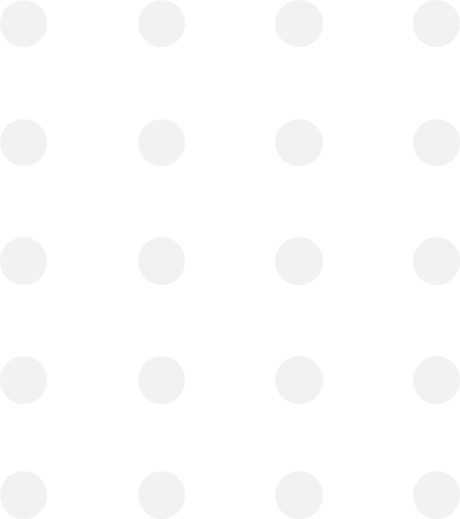 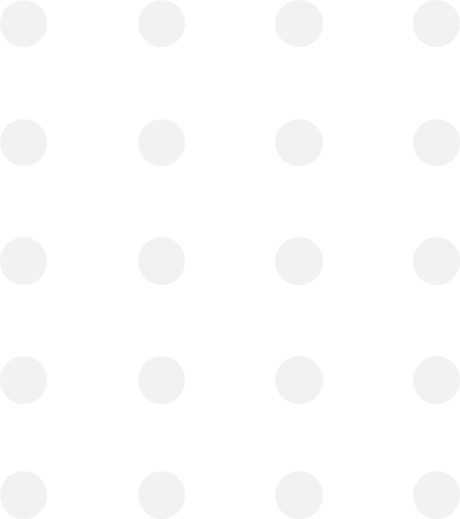 PART-01
Add title text
Click here to enter your text, change the color or size of the text. You can also format the appropriate text and adjust the line spacing of the text.
Add title text
Add title text
Click here to add content, content to match the title.
Add title text
Add title text
Add title text
Add title text
Click here to add content, content to match the title.
Click here to add content, content to match the title.
Click here to add content, content to match the title.
Click here to add content, content to match the title.
Add title text
Add title text
Add title text
Click here to add content, content to match the title.
Click here to add content, content to match the title.
Add title text
Add title text
Click here to add content, content to match the title.
Click here to add content, content to match the title.
Add title text
Add title text
Add title text
Add title text
Click here to add content, content to match the title.
Click here to add content, content to match the title.
Click here to add content, content to match the title.
Add title text
Click here to add content, content to match the title.
Add title text
Click here to add content, content to match the title.
Add title text
Add title text
Click here to add content, content to match the title.
Click here to add content, content to match the title.
Add title text
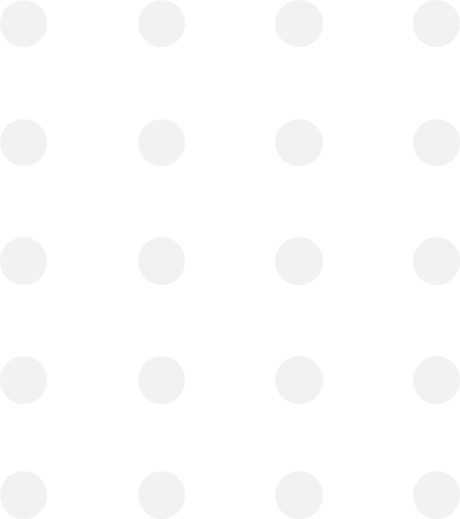 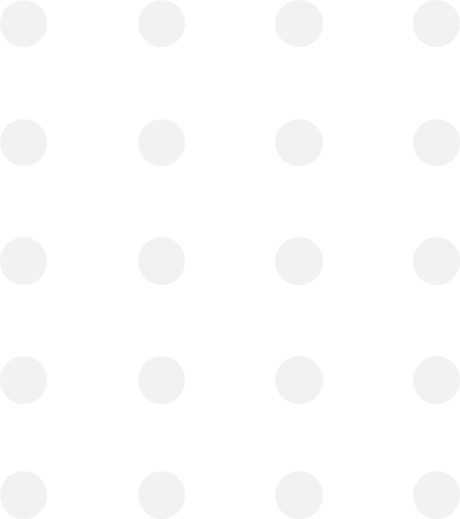 PART-02
Add title text
Click here to enter your text, change the color or size of the text. You can also format the appropriate text and adjust the line spacing of the text.
Add title text
Click here to add content, content to match the title.
Click here to add content, content to match the title.
03
01
Add title text
Add title text
Click here to add content, content to match the title.
Click here to add content, content to match the title.
04
02
Add title text
Add title text
Add title text
Add title text
Add title text
Click here to add content, content to match the title.
Click here to add content, content to match the title.
Add title text
Add title text
Click here to add content, content to match the title.
Click here to add content, content to match the title.
Add title text
Add title text
Click here to add content, content to match the title. 
Click here to add content, content to match the title.
[Speaker Notes: 模板来自于： 第一PPT https://www.1ppt.com/]
Add title text
Add title text
01
Click here to add content, content to match the title.
Add title text
02
Click here to add content, content to match the title.
Add title text
03
Click here to add content, content to match the title.
Add title text
04
Click here to add content, content to match the title.
Add title text
Add title text
Add title text
Click here to add content, content to match the title.
Click here to add content, content to match the title.
Add title text
Add title text
Click here to add content, content to match the title.
Click here to add content, content to match the title.
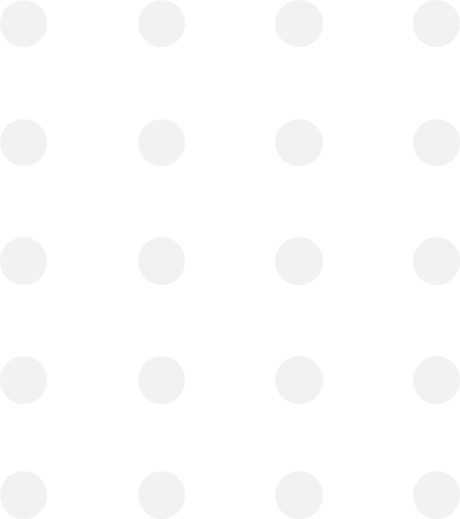 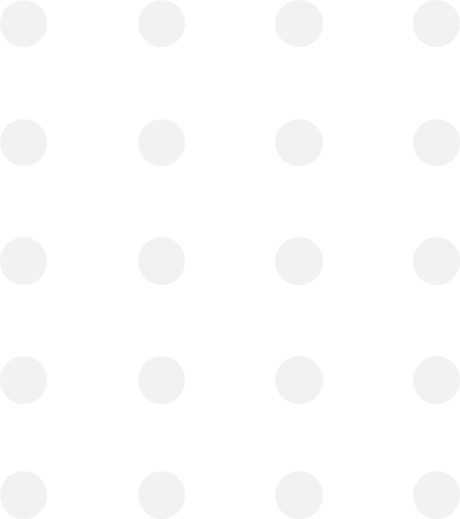 PART-03
Add title text
Click here to enter your text, change the color or size of the text. You can also format the appropriate text and adjust the line spacing of the text.
Add title text
Add title text
Add title text
Click here to add content, content to match the title.
Click here to add content, content to match the title.
Add title text
Add title text
Add title text
1
2
Click here to add content, content to match the title.
Click here to add content, content to match the title.
Add title text
Add title text
Click here to add content, content to match the title.
Click here to add content, content to match the title.
3
4
Add title text
Add title text
Add title text
Click here to add content, content to match the title.
Click here to add content, content to match the title.
Add title text
Add title text
78%
Click here to add content, content to match the title.
Click here to add content, content to match the title.
Add title text
Add title text
Add title text
PART 02
PART 01
Click here to add content, content to match the title.
Click here to add content, content to match the title.
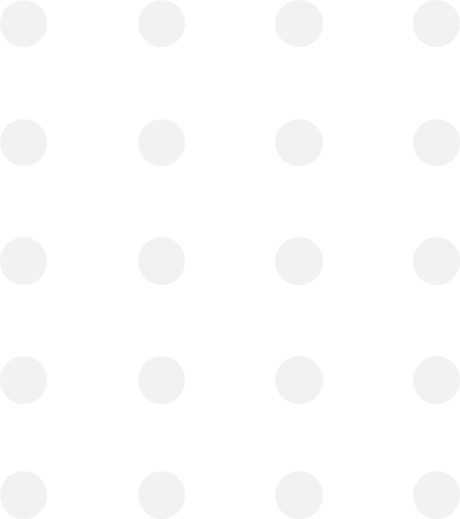 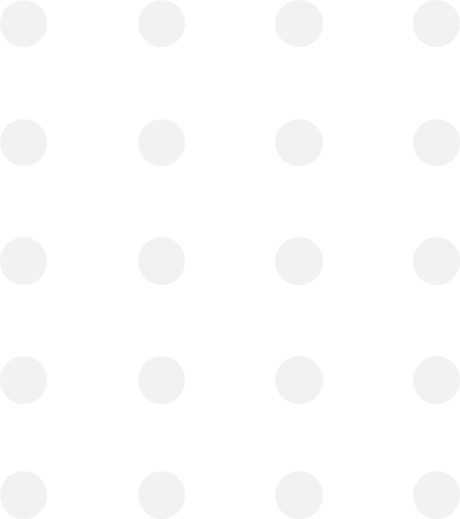 XX科技集团汇报总结
PART-04
Add title text
Click here to enter your text, change the color or size of the text. You can also format the appropriate text and adjust the line spacing of the text.
Add title text
Add title text
Add title text
Click here to add content, content to match the title.
Click here to add content, content to match the title.
Add title text
Add title text
Click here to add content, content to match the title.
Click here to add content, content to match the title.
Add title text
Click here to add content, content to match the title.
Click here to add content, content to match the title.
Add title text
Add title text
01
02
Add title text
Add title text
Add title text
56%
76%
Click here to add content, content to match the title.
Click here to add content, content to match the title.
Add title text
Add title text
47%
61%
Click here to add content, content to match the title.
Click here to add content, content to match the title.
Add title text
Add title text
Add title text
Click here to add content, content to match the title.
Click here to add content, content to match the title.
1
2
3
5
4
Add title text
Add title text
Add title text
Click here to add content, content to match the title.
Click here to add content, content to match the title.
Click here to add content, content to match the title.
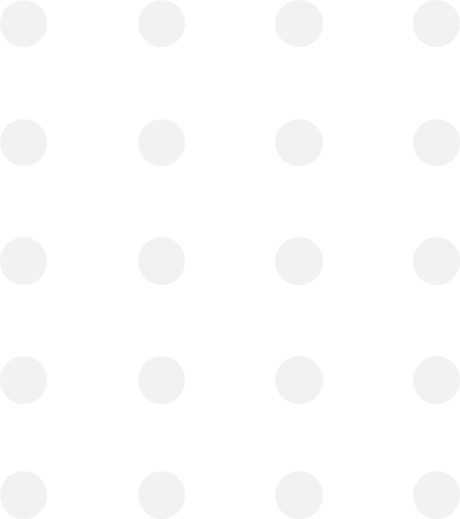 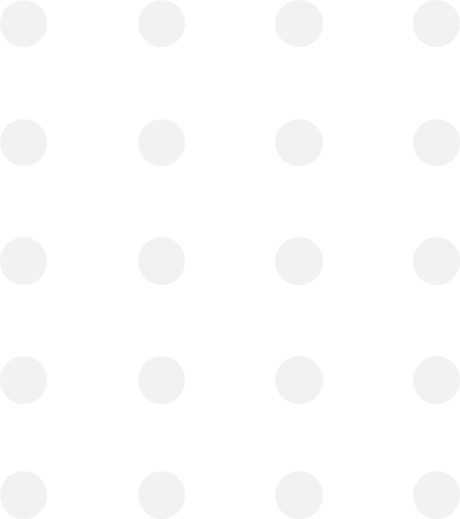 MID YEAR WORK SUMMARY
THANK YOU
www.freeppt7.com
Time ：202X
We respect your valuable time with freeppt7!
If you have any questions, please reach us
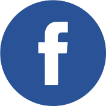 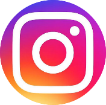 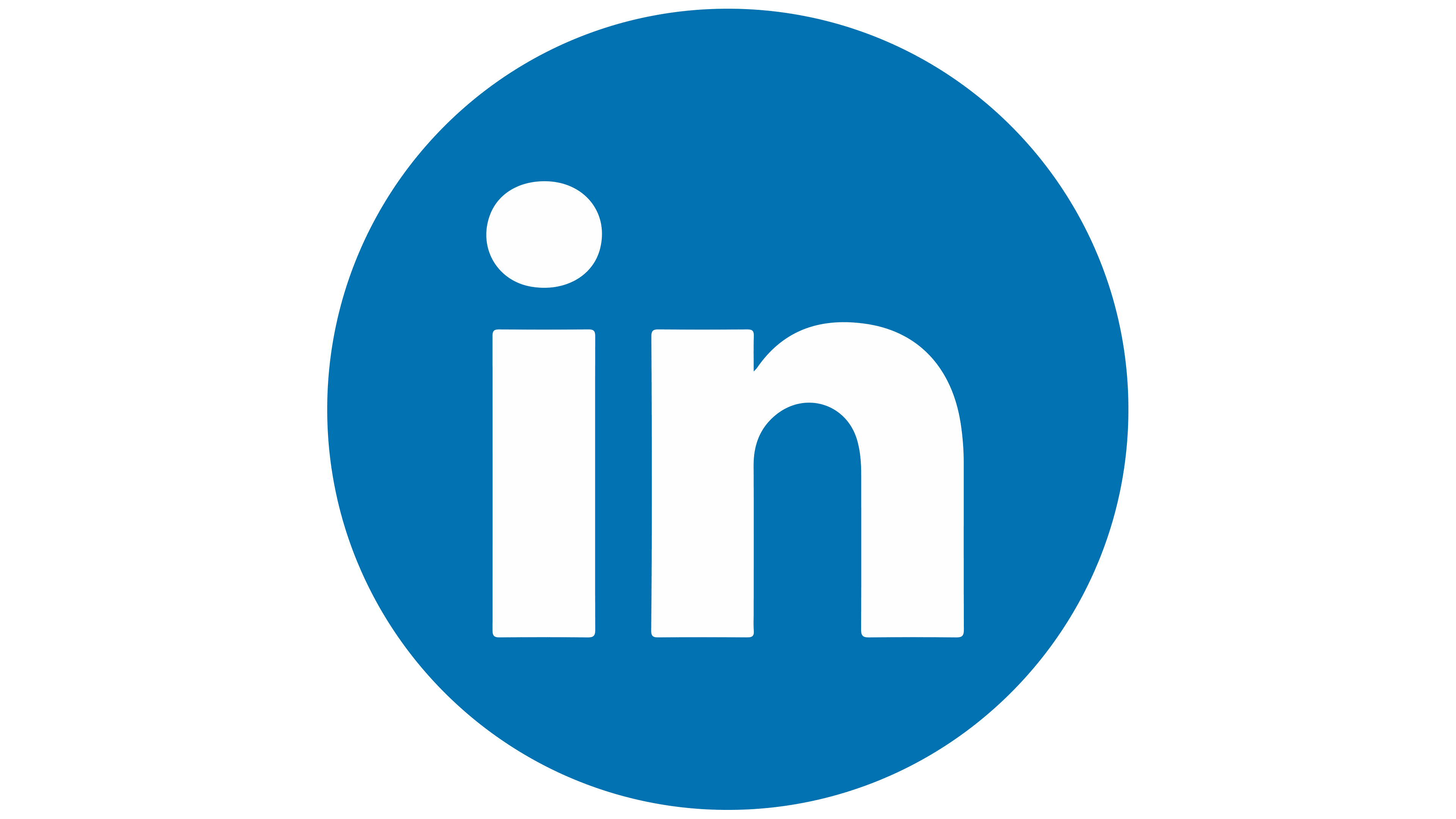 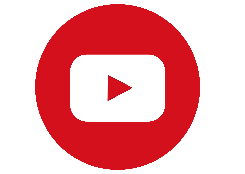 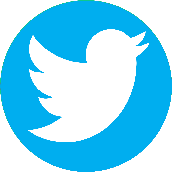 Do you have a design request, please visit our redesign page.
CREDIT: Freeppt7.com created this PowerPoint template.
Let this slide be kept for attribution.
www.freeppt7.com